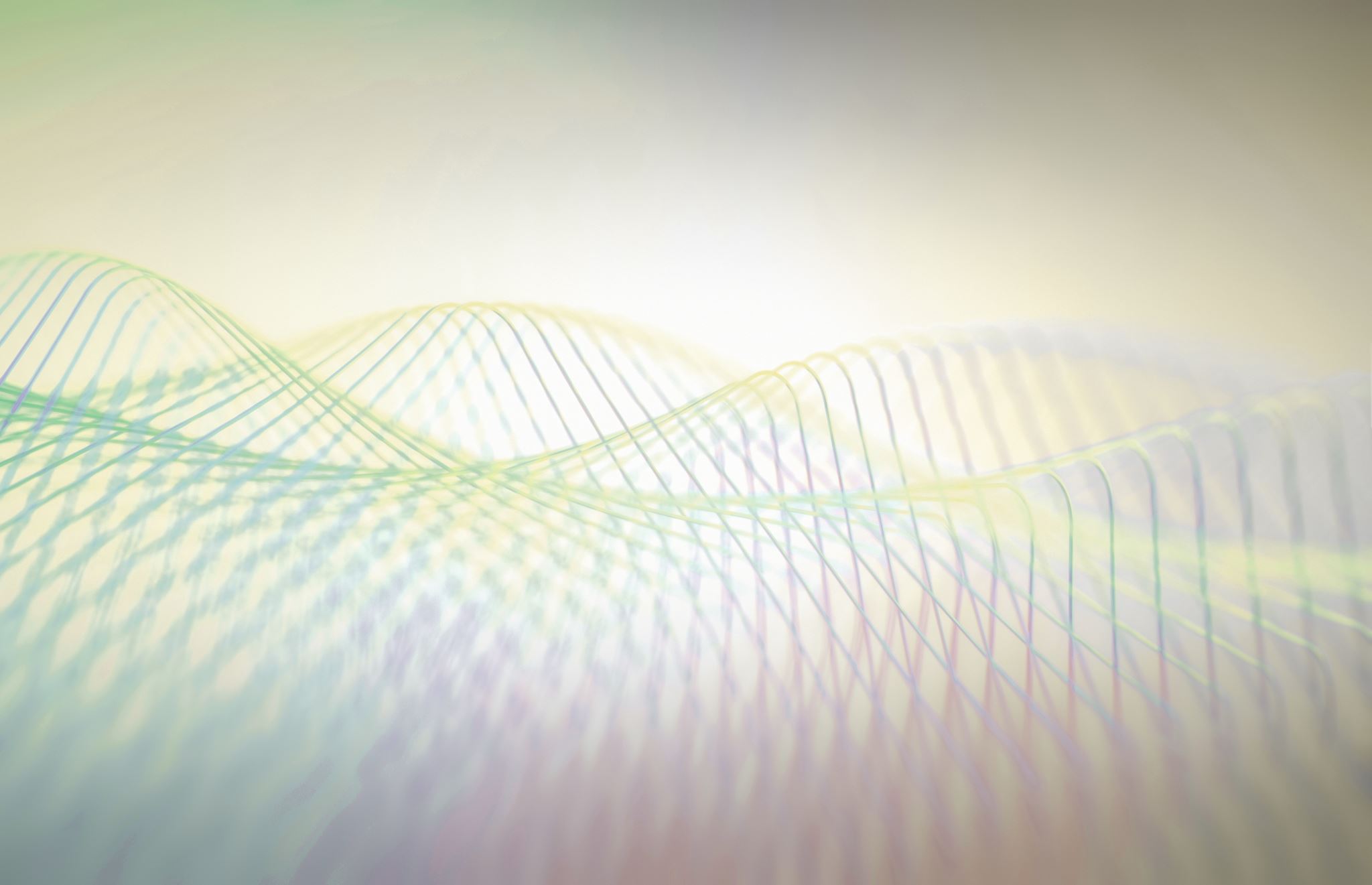 omgaan met gedragsleerlingen
Een schoolse ondersteuning vanuit de leerkrachten
Terugvallen op onze schoolse kaders
NVR: geweldloos verzet 
Circle of courage: de cirkel van veerkracht
Een goede structuur als basis
Sta even stil bij jou structuur: 
Noteer hoe jouw les is op gebouwd? Wat doe je eerst wat doe je vervolgens?  
	tijd: 1 min.
Vergelijk met je collega’s wat doen jullie allemaal? Wat verschilt heel erg? 
Bespreek wat we meenemen en hoe we naar een gemeenschappelijk kader kunnen komen
Hoe kunnen we de school versterken in structuur bieden?
Vanuit de vorige oefening: 
Wat raad je aan, aan het beleid om mee te nemen en door iedereen te laten uitvoeren? 
Waar trekken we de kaart van : dit doen we allemaal? 
Waar kunnen verschillen zonder leerlingen structuur te laten verliezen? 
Hoe kan je hier doelgericht werken in verwerken?
It takes a village to raise a child
Onze collegiale ondersteuning is sterk: 
Benoem de sterktes van ons schoolteam 
Benoem onze groeikansen om elkaar te blijven steunen.
It takes a village to raise a child
Hoe kunnen we zorgen dat we een aantal regels consequent gaan toepassen?  Ga rechtstaan als jij achter de regel staat en hier ook correct op wil wijzen:
Niet in de gangen tijdens de speeltijden  
Geen hoofddeksels (uitgezonderd hoofddoek)
Op het belsignaal (voor OV3 het tweede) in de rij staan
In stilte naar de klas 
Agenda moet worden ingeschreven 
Niet roken 
Geen vandalisme: niet in de toiletten 
Niet in het gangetje zitten 
Tafels deftig afruimen in de refter 
Afval in de vuilbakken gooien 
We raken elkaar niet aan op school 
Beleefdheid 
Niet roepen op de speelplaats
Consequent handelen
Hoe kunnen we elkaar ondersteunen om consequent te zijn?
Hoe kan het beleid mij  hierin ondersteunen? 
Hoe kan ik mijn collega’s ondersteunen? 


 Ik ben bang om  te reageren op sommige leerlingen: hoe ga ik hiermee om?
Sta in je kracht
Sta in je kracht: leerlingen voelen de angst, ook al voel je angst, ga niet zelf uit de situatie ( je kan zeker op een manier ondersteuning vragen aan collega’s) : op deze manier geef je je onmacht toe. 
Het is belangrijk om te blijven staan en grenzen aan te geven ( je ogen sluiten uit angst is geen goed plan! Dan gaat het alleen maar verder en verder) 
Leerkrachten hebben een mandaat en dit mandaat wordt steeds opnieuw bevestigd door leerlingbegeleiding en directie 
let op de signalen en wees actief betrokken, actief toezicht kan helpen! 
Zorg ervoor dat je interesse toont in hun leefwereld 
Ga niet mee in een escalatiecirkel, benoem dat je merkt dat de spanning opbouwt maar dat je hier niet verder in mee zal gaan: kom er later op terug om verbinding terug te herstellen; smeed het ijzer als het koud is
Angst voor de leerlingen vertalen in kracht
Weet dat je er niet alleen voor staat: er is een ongeschreven regel dat bij dreigend gevaar, leerkrachten elkaar mee ondersteunen. Zoek oogcontact met een collega, bel, vraag een leerling  een collega te gaan halen of indien groot gevaar: roep!
Er is een duidelijke ondersteuning: collega’s – leerlingbegeleiding- Danny (fysieke tussenkomsten indien nodig) (Mark, Kevin etc. ondersteunen hier ook bij)
Er zijn weinig leerlingen die fysiek agressief zouden worden indien je als leerkracht op een goede manier
Hoe grenzen op een goede manier aangeven
De ik- boodschap als krachtig instrument om een grens aan te geven.
De leerling ondersteunen een permanent verhaal
Een permanent verhaal: niet alleen in de klas maar ook op de bus, bij toezicht en bij vervangingen. 

	Inzetten op veerkracht: 
	- ik hoor erbij 
	- ik kan het 
	- ik doe het zelf 
	-  ik doe het voor jou
De cirkel van veerkracht en NVR
Zie ook; www.richtpuntswp.jouwweb.be : omgaan met leerlingen 
Casusbesprekingen!